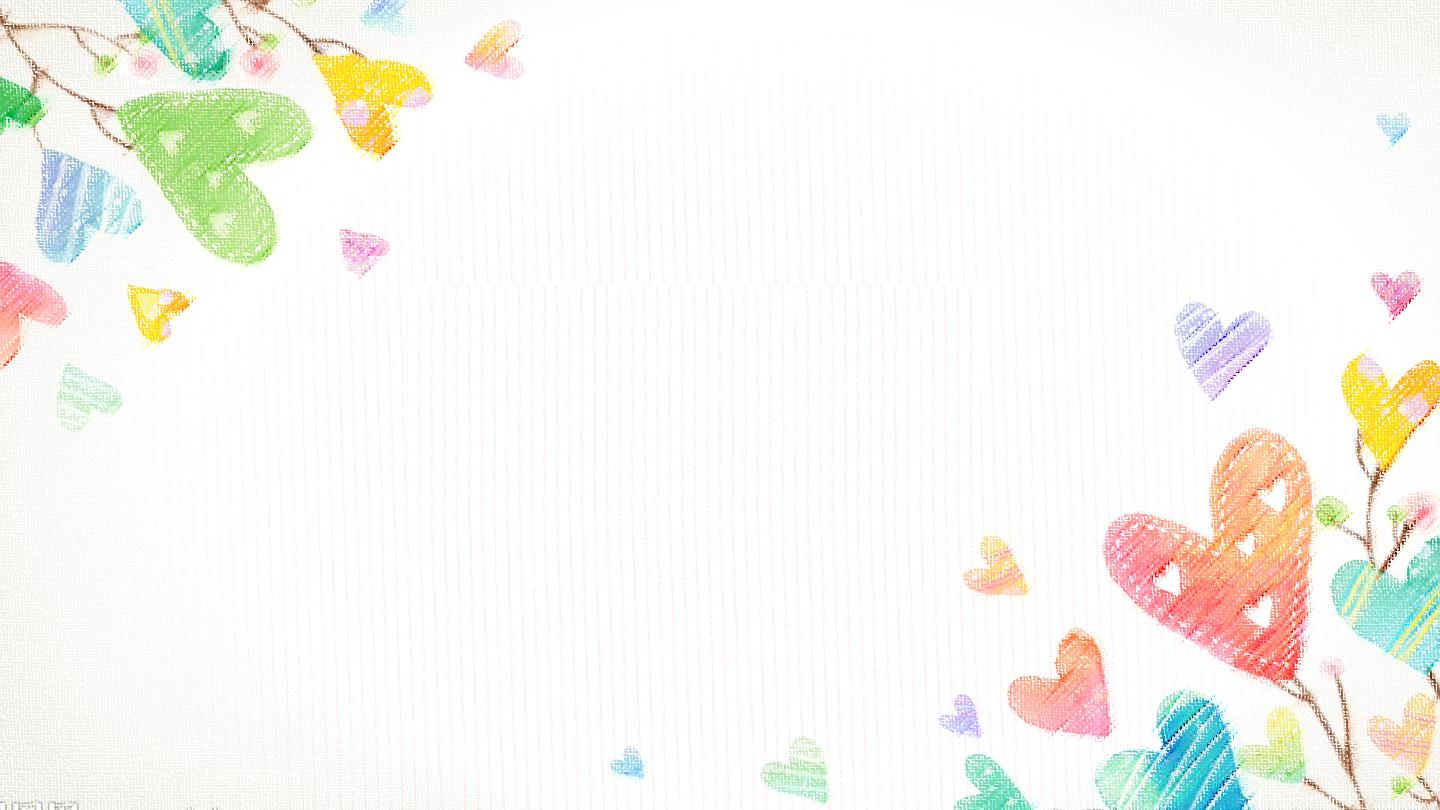 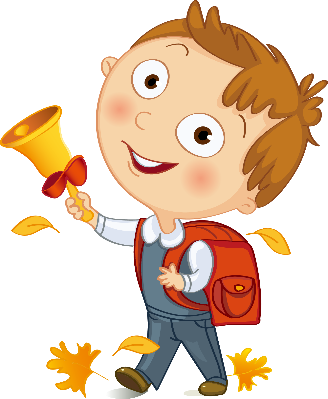 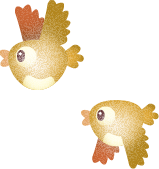 BÀI 9 - Đọc kết nối chủ điểm:
CÁI ROI TRE
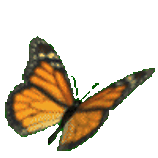 ——Nguyễn Vĩnh Tiến——
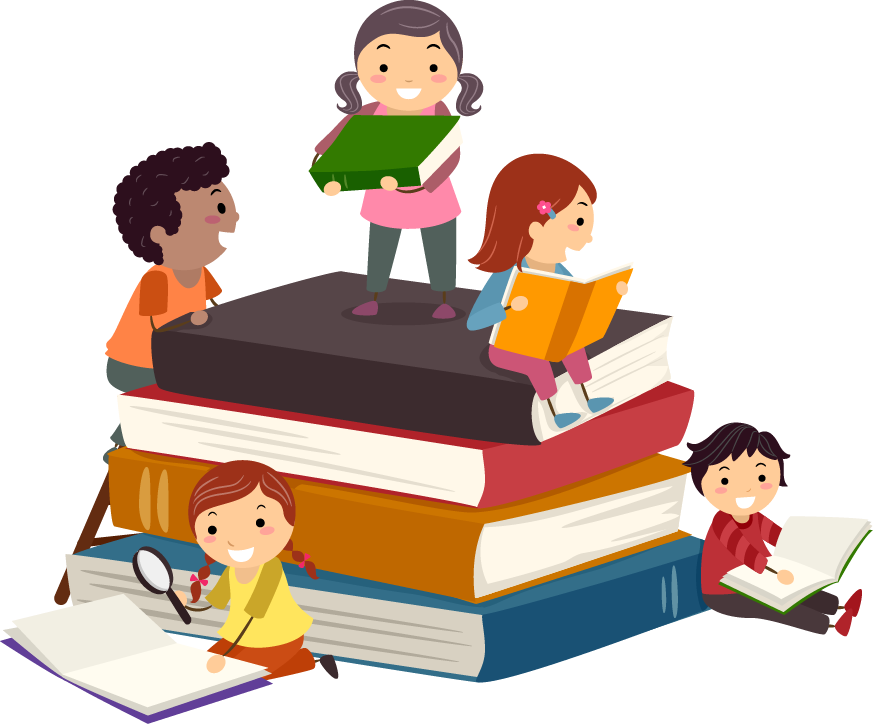 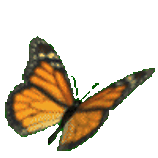 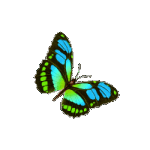 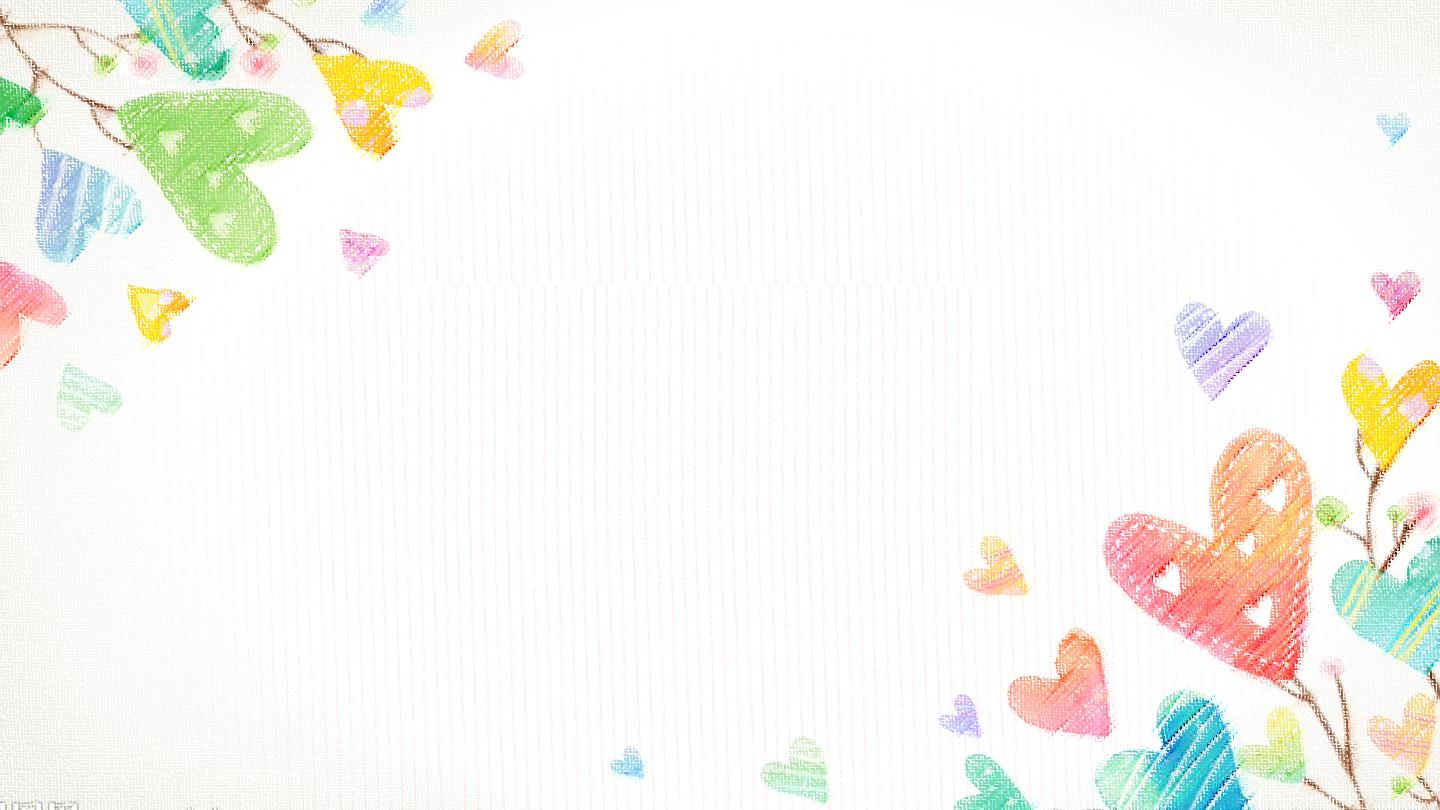 KHỞI ĐỘNG
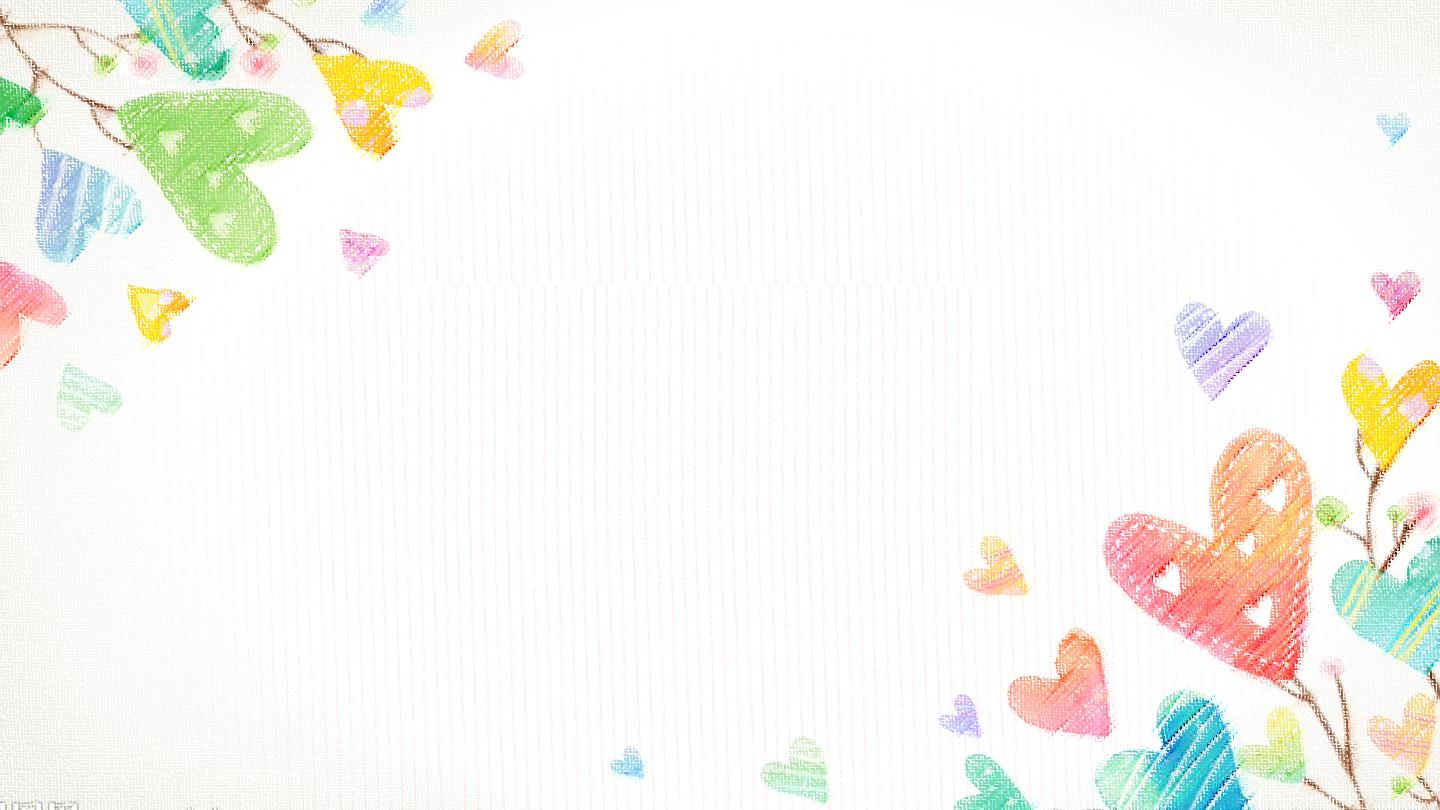 Nêu ý kiến của em về hành động của người mẹ và đứa trẻ trong đoạn video sau.
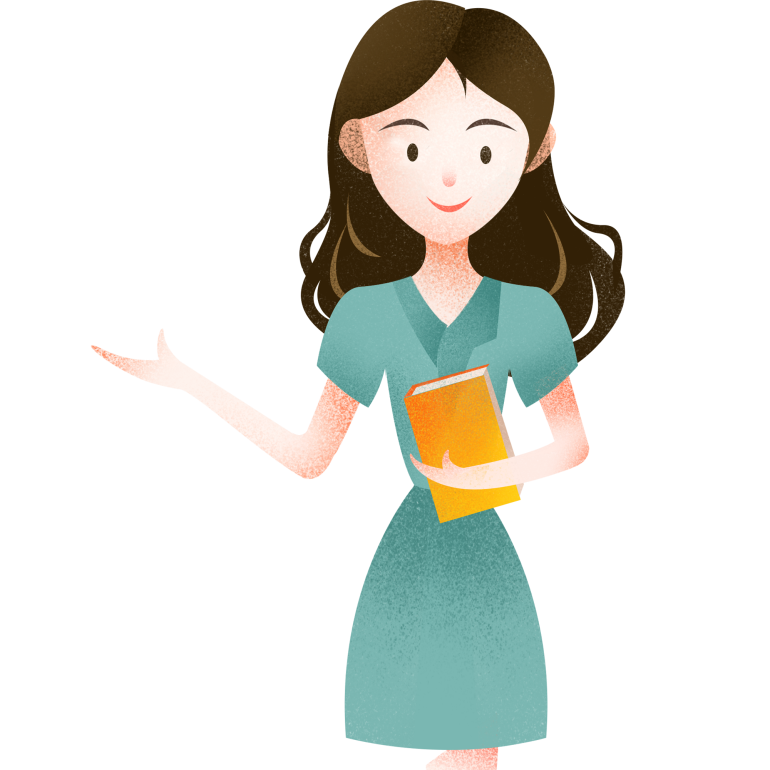 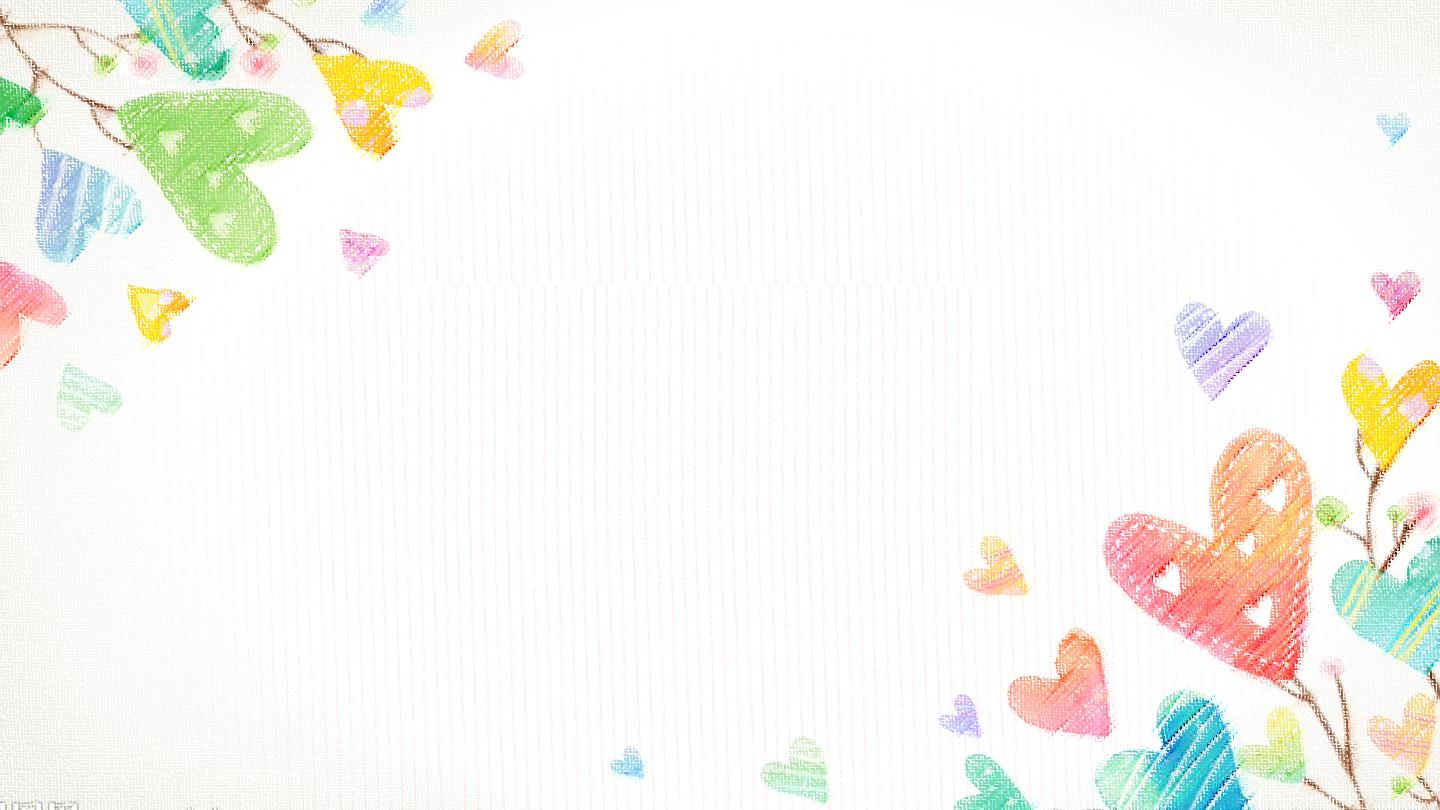 HÌNH THÀNH 
KIẾN THỨC
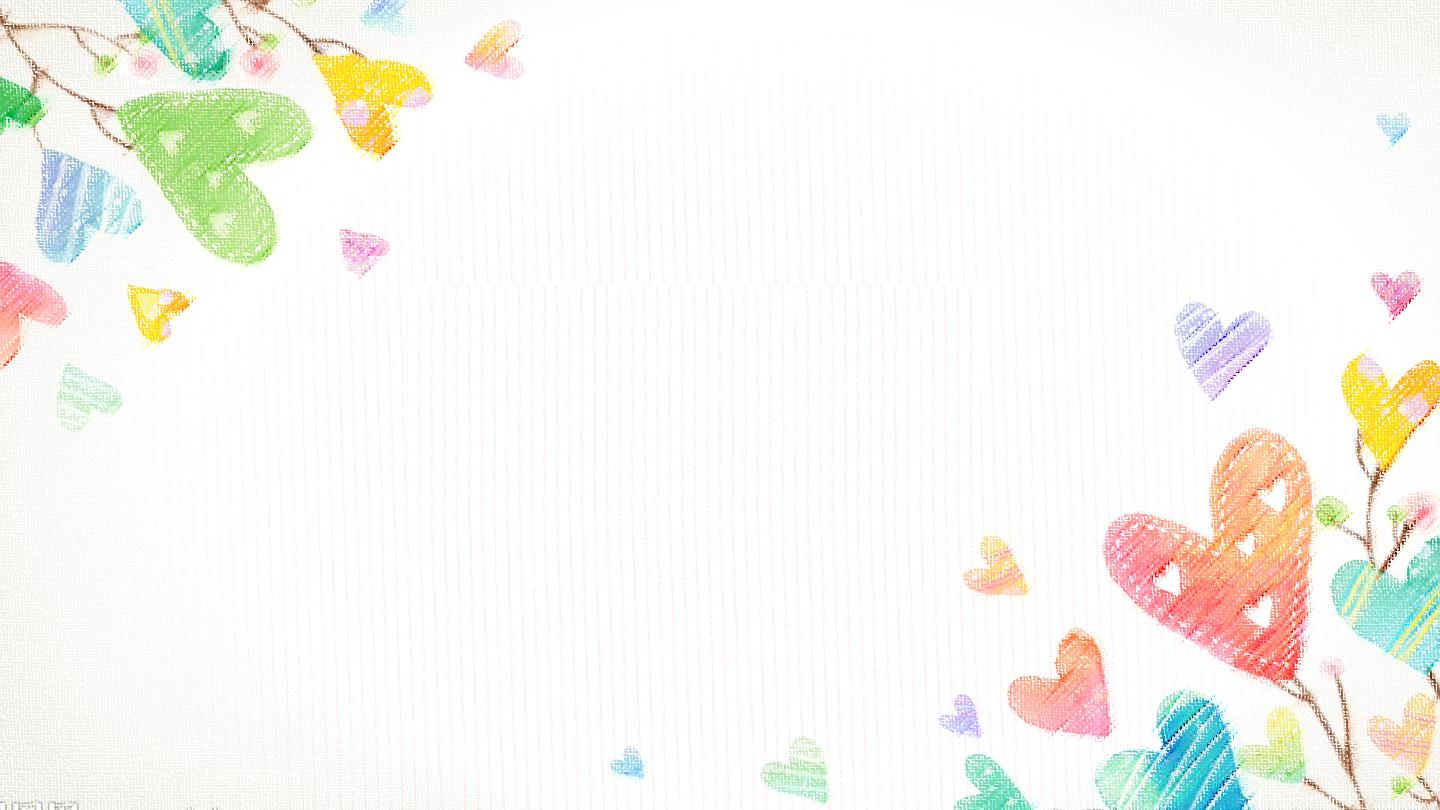 I. TRẢI NGHIỆM CÙNG VĂN BẢN
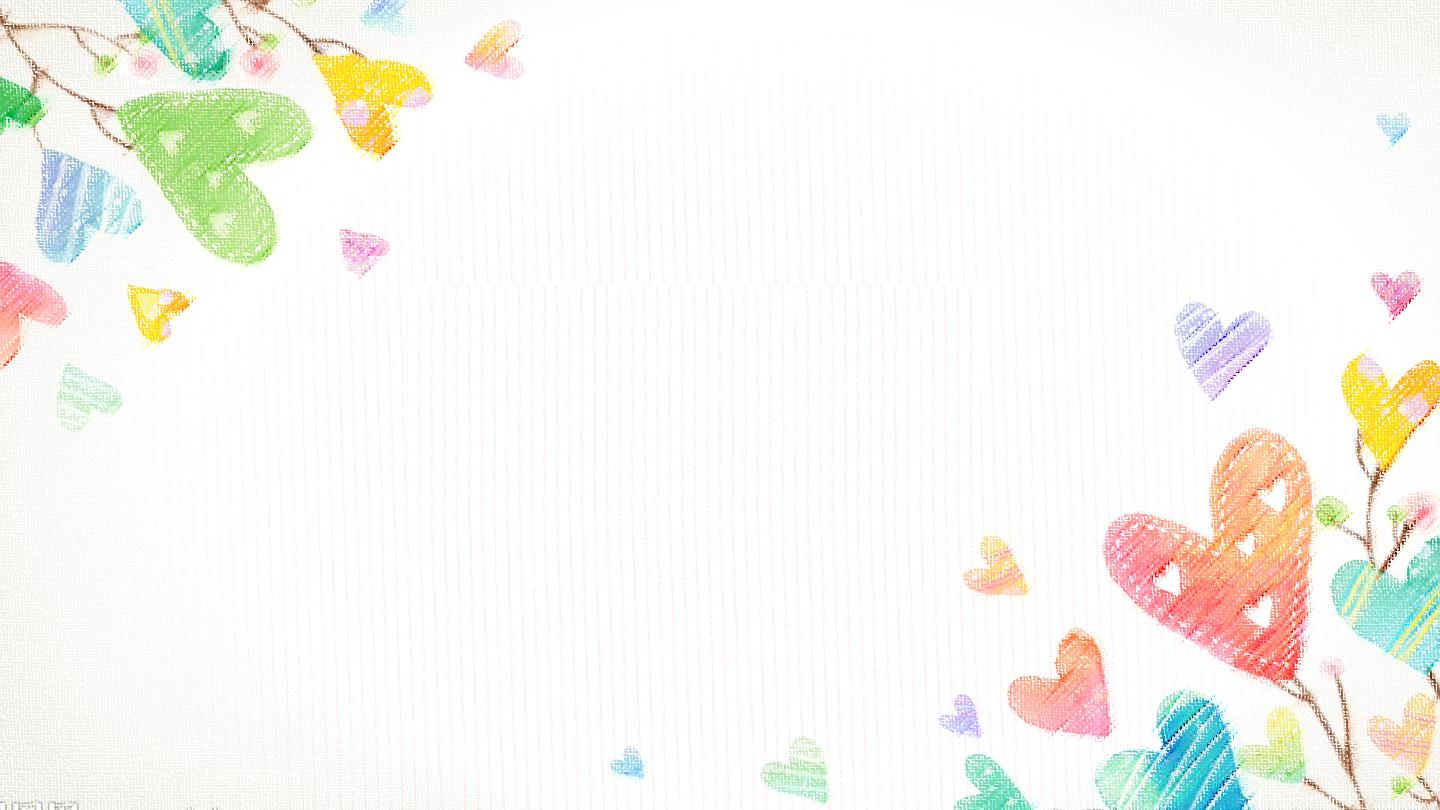 PHT SỐ 1
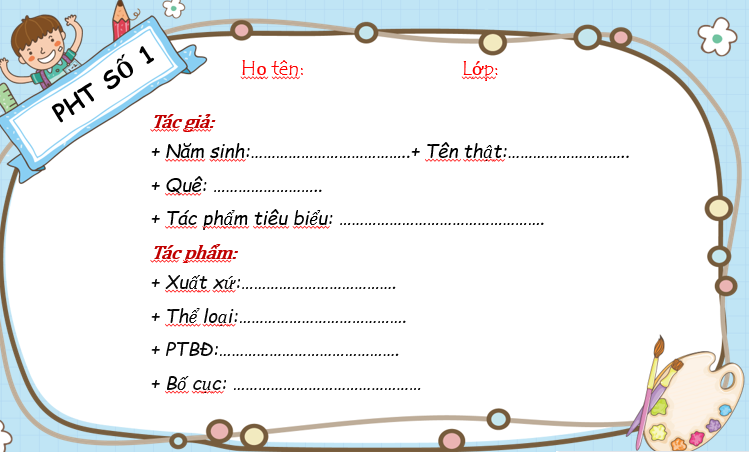 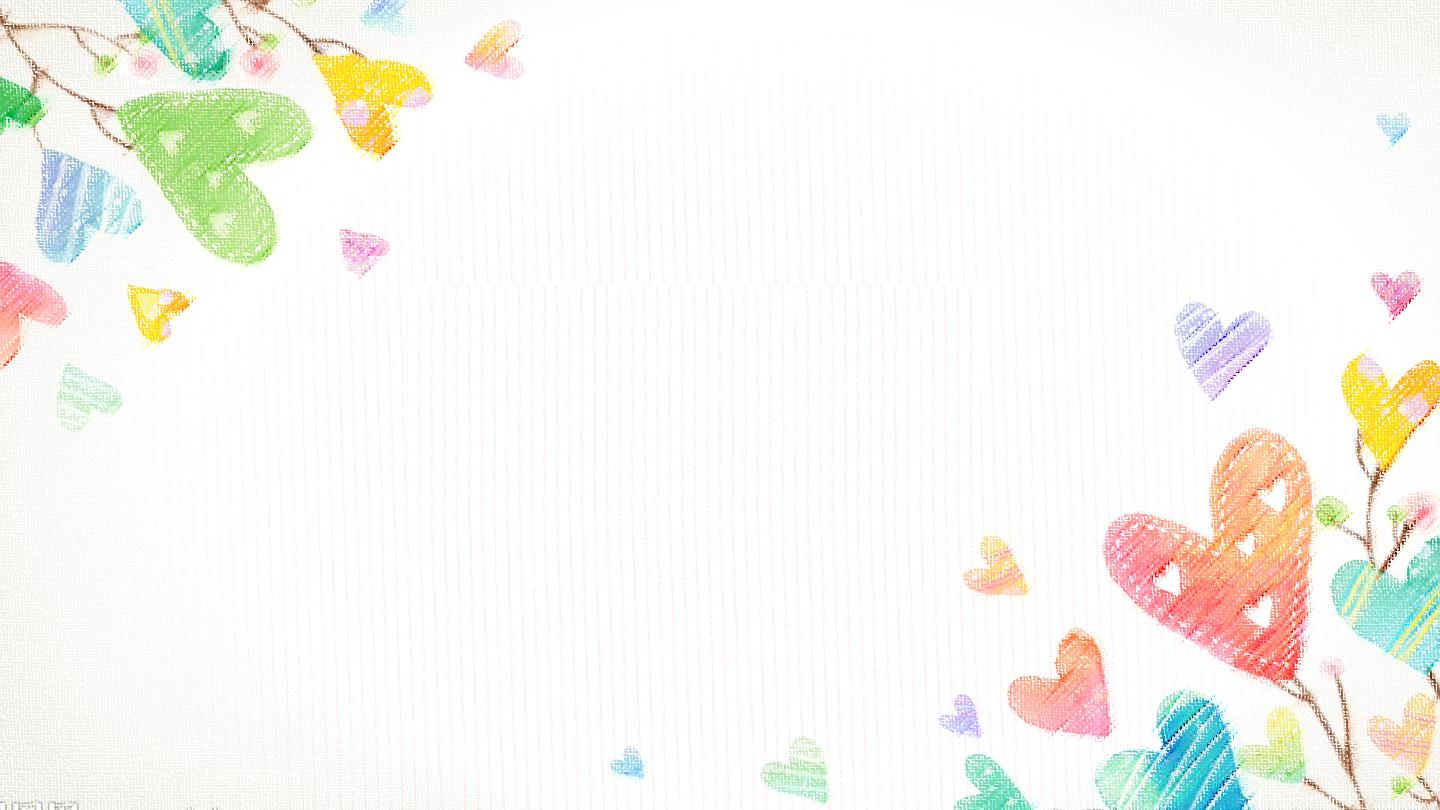 1. Tác giả:
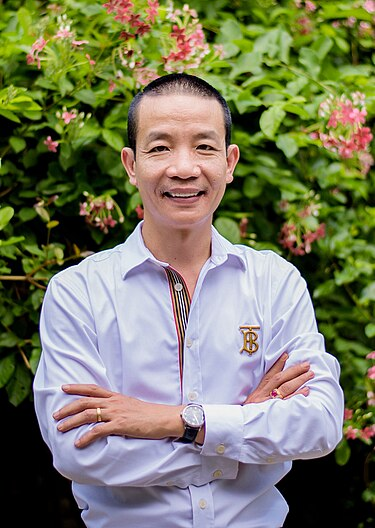 Nguyễn Vĩnh Tiến
Sinh năm 1974, quê Phú Thọ
là một kiến trúc sư, nhà thơ, ông còn là một nhạc sĩ nổi tiếng với các tác phẩm: Bà tôi, Giọt sương bay lên…
Nguồn: https://vi.wikipedia.org
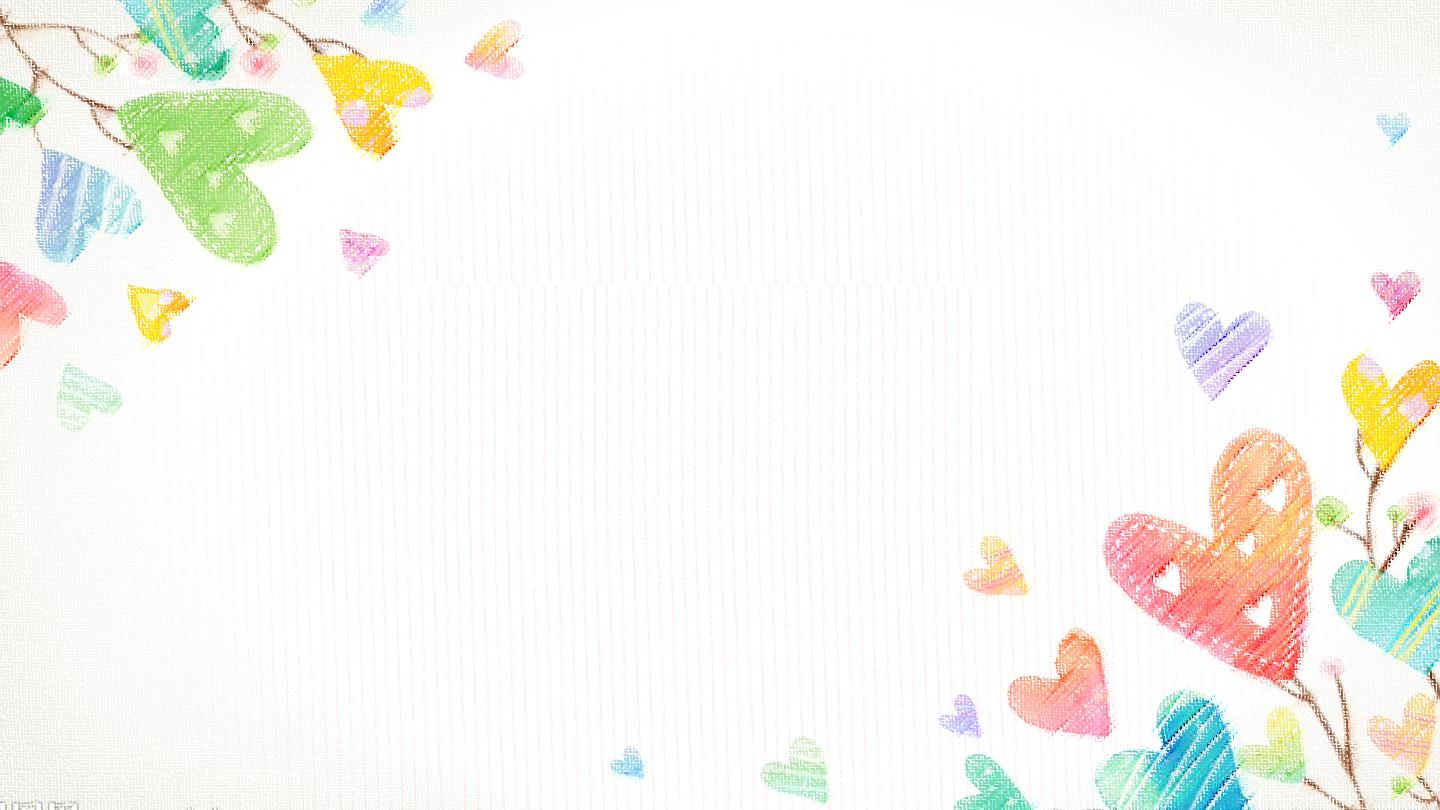 2. Tác phẩm
a. Đọc văn bản
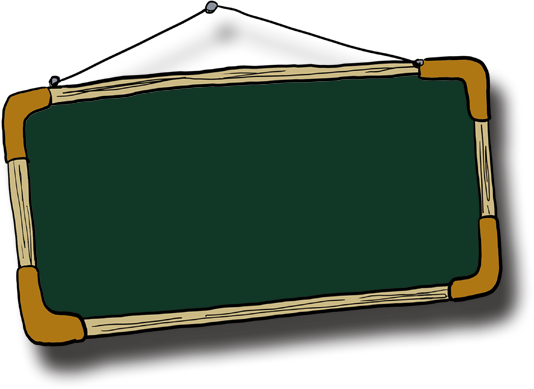 Đọc diễn cảm bài thơ
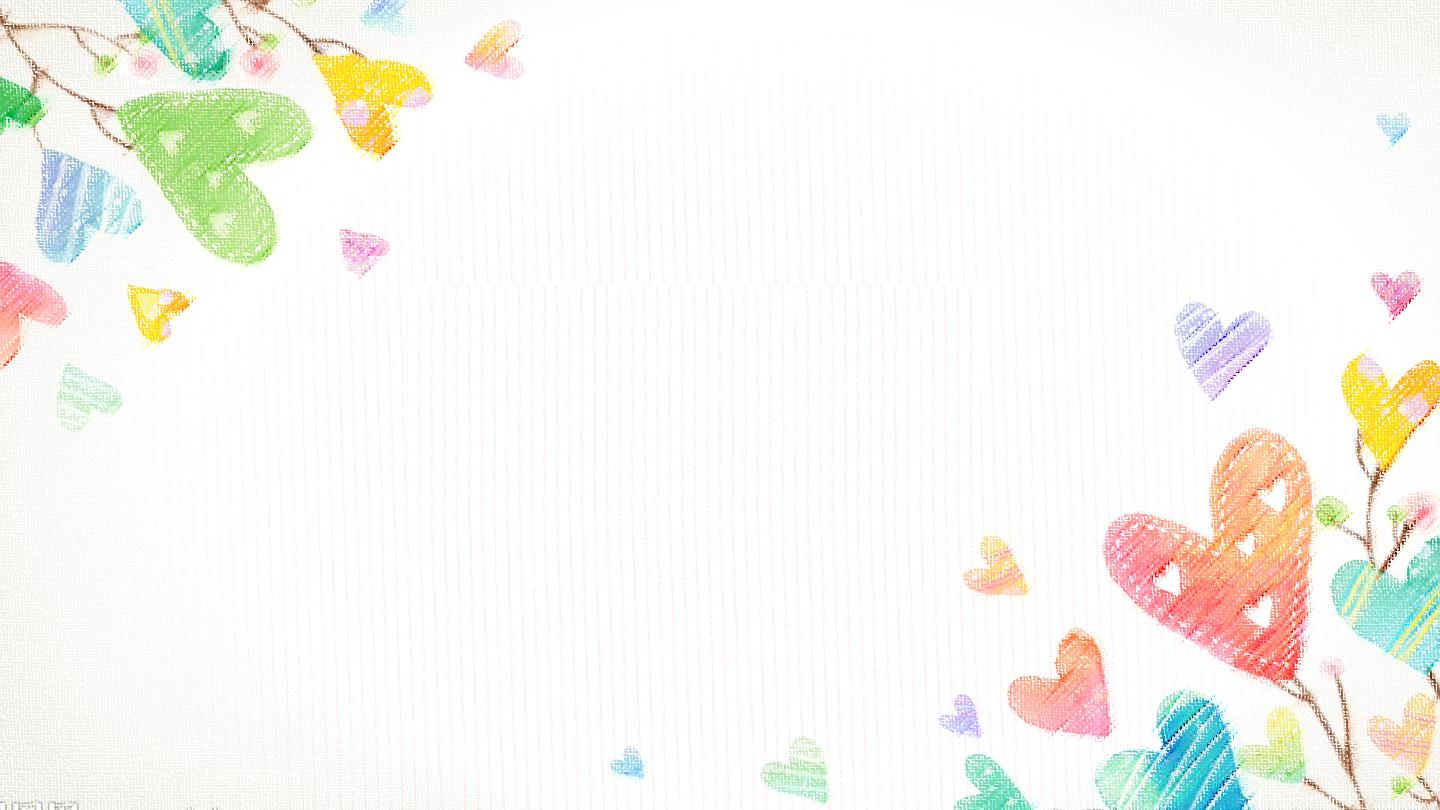 In trong tập “Những bình minh khác” (2001)
Xuất xứ:
Thể loại:
Thơ lục bát
b. Tác phẩm
Đề tài: Tình cảm gia đình
Nội dung chính: Cảm nhận của người con về nỗi đau đớn khi mất người thân.
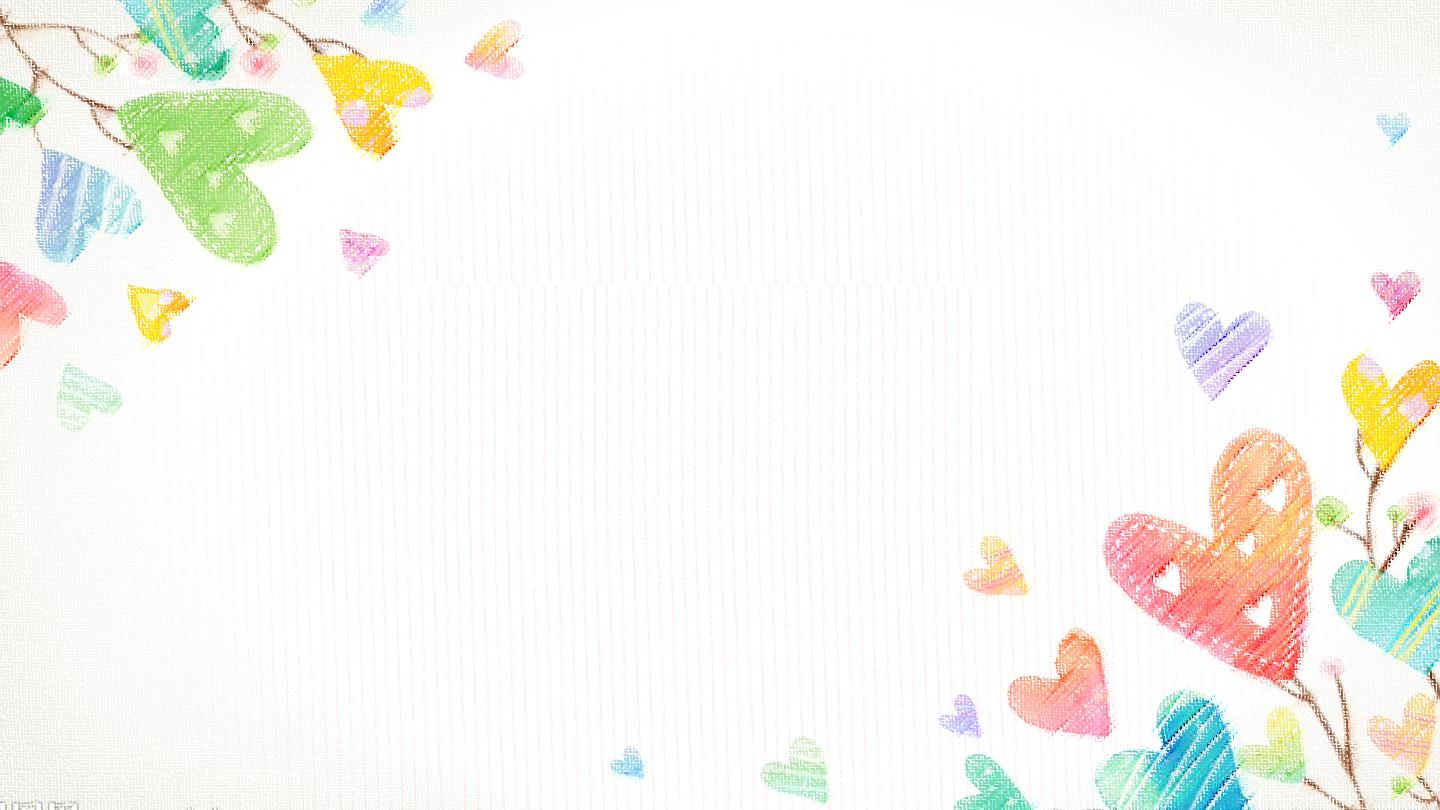 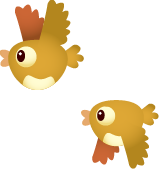 II. SUY NGẪM VÀ PHẢN HỒI
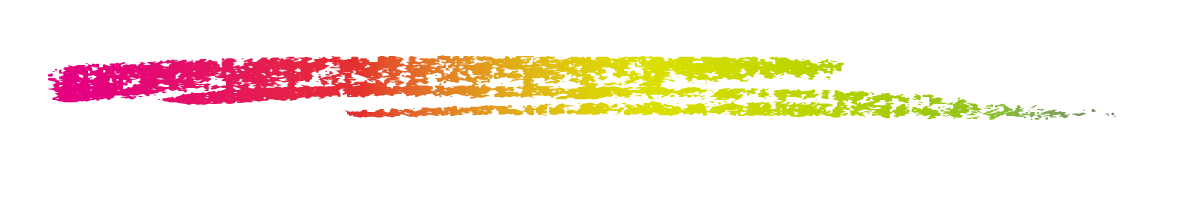 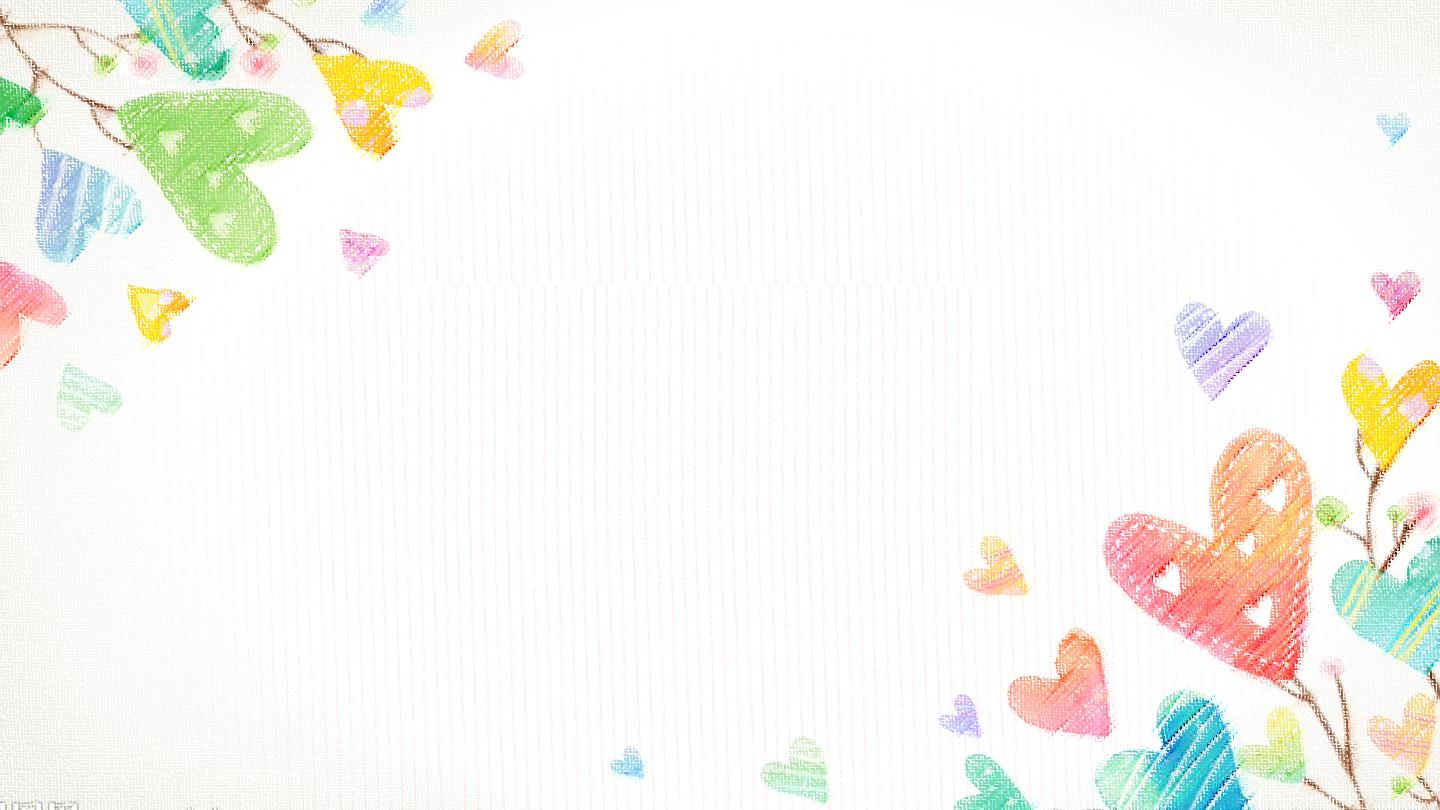 1. Tìm hiểu nhân vật “tôi”
a. Những quan sát, cảm nhận, miêu tả của nhân vật “tôi”
? Tìm những từ ngữ, hình ảnh thể hiện sự quan sát, cảm nhận, miêu tả con người, loài vật, đồ vật xung quanh.
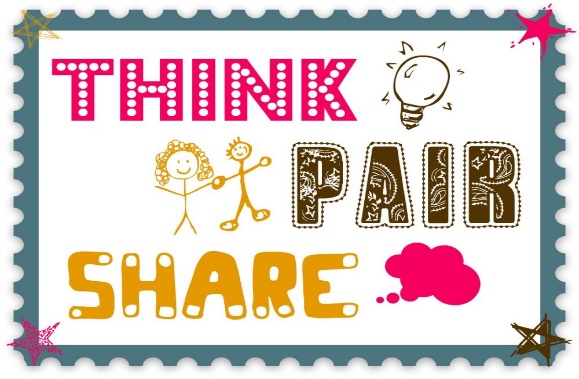 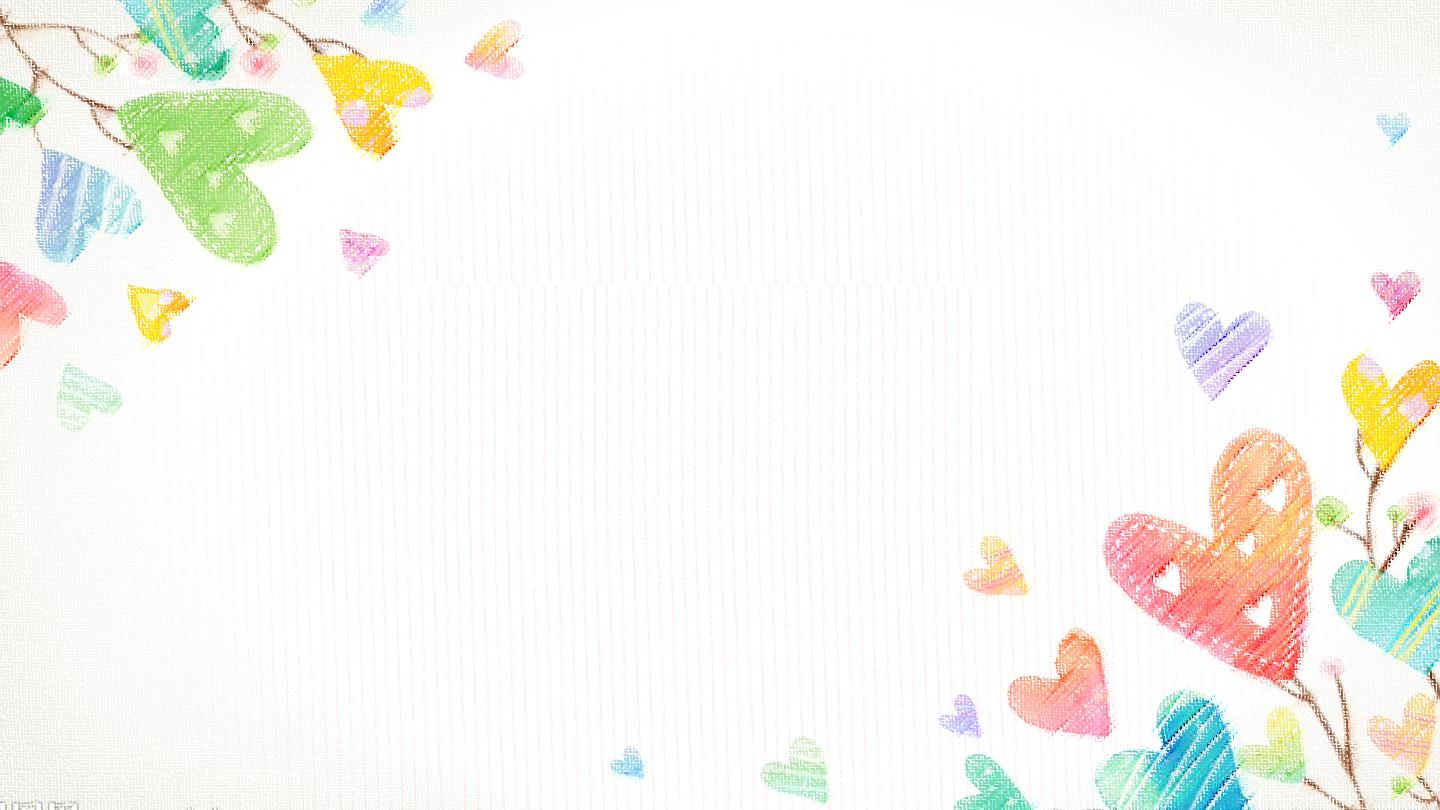 a. Cảm xúc, suy nghĩ của nhân vật “tôi” khi ông ốm
Hình ảnh người thân trong nhà: 
+ người đứng, người trông
+ bà lo lắng, bất an: bà ngồi than thở, trời không ngớt nồm
Hình ảnh vườn tược thiếu bàn tay chăm sóc:
+ mới mười hôm mà rễ tre, rễ mít đã chồm ra sân
+hoa nhài nở chẳng còn thơm
+ bầy gà cũng tần ngần, ngẩn ngơ: đứng một chân, con bên thành giếng, con gần đốn rơm.
Hnh ảnh cây sinh hoạt:
+ Ấm trà nguội ngắt
+ Bữa cơm vội vàng…
=> Nhân vật “tôi” (người cháu) quan sát, cảm nhận bằng nhiều giác quan: thính giác, thị giác, khứu giác, xúc giác, cảm giác và bằng cả tấm lòng yêu thương dành cho ông, bằng cả sự lo lắng, bất an trước sự việc hệ trong của gia đình là ông ốm.
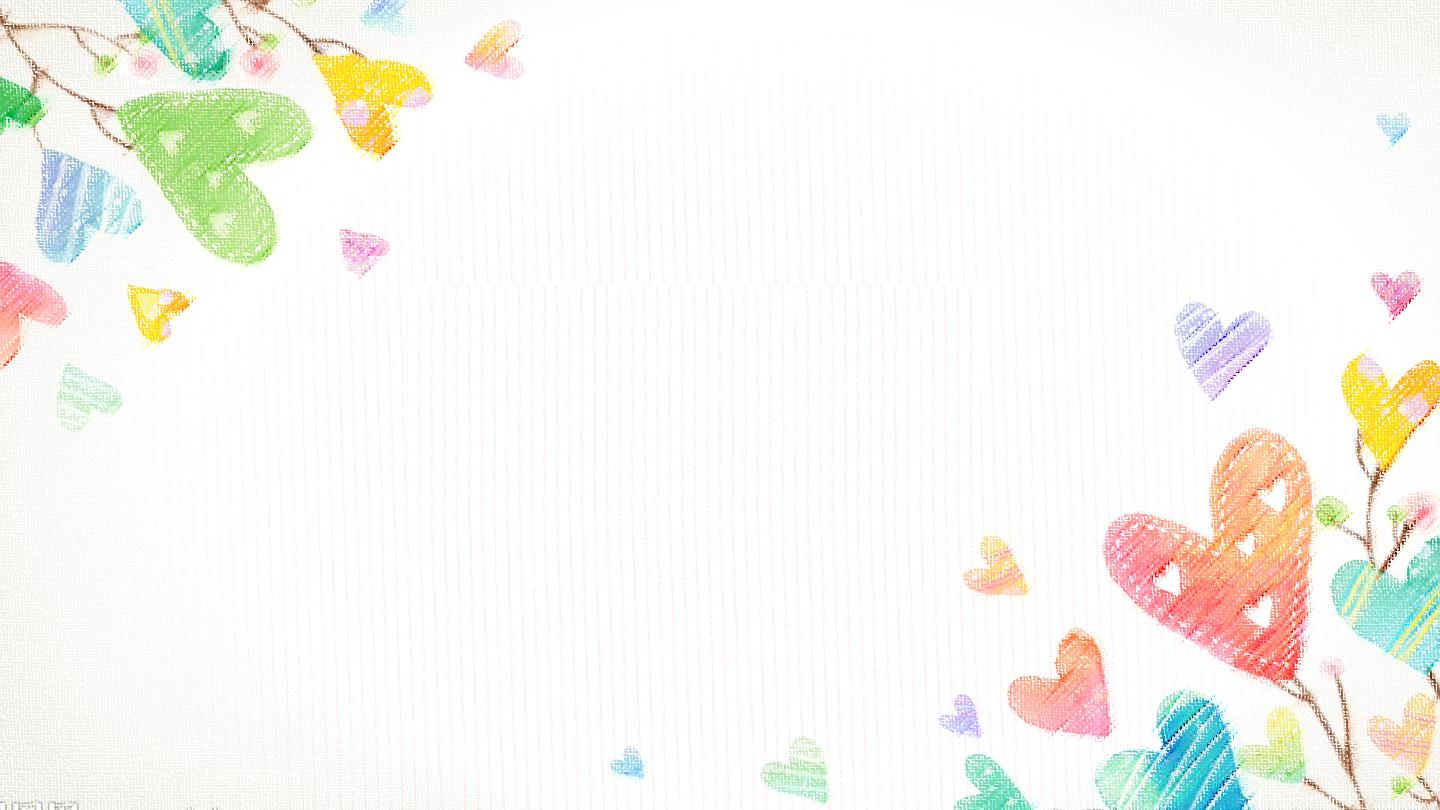 b. Tìm hiểu hình ảnh “cái roi tre”
Hình ảnh “cái roi tre” xuất hiện ở:
+ Nhan đề bài thơ
+Dòng thơ thứ nhất: “Bố tôi vớ cái roi tre”
+Dòng thơ thứ mười bốn: “Nỗi đau đâu cuwsphair là roi tre”
+Dòng thơ thứ mười sáu: “Bố tôi quăng cái roi tre lên trời”
Tìm những câu thơ có hình ảnh “cái roi tre”. Theo em, sự lặp lại như vậy có tác dụng gì?
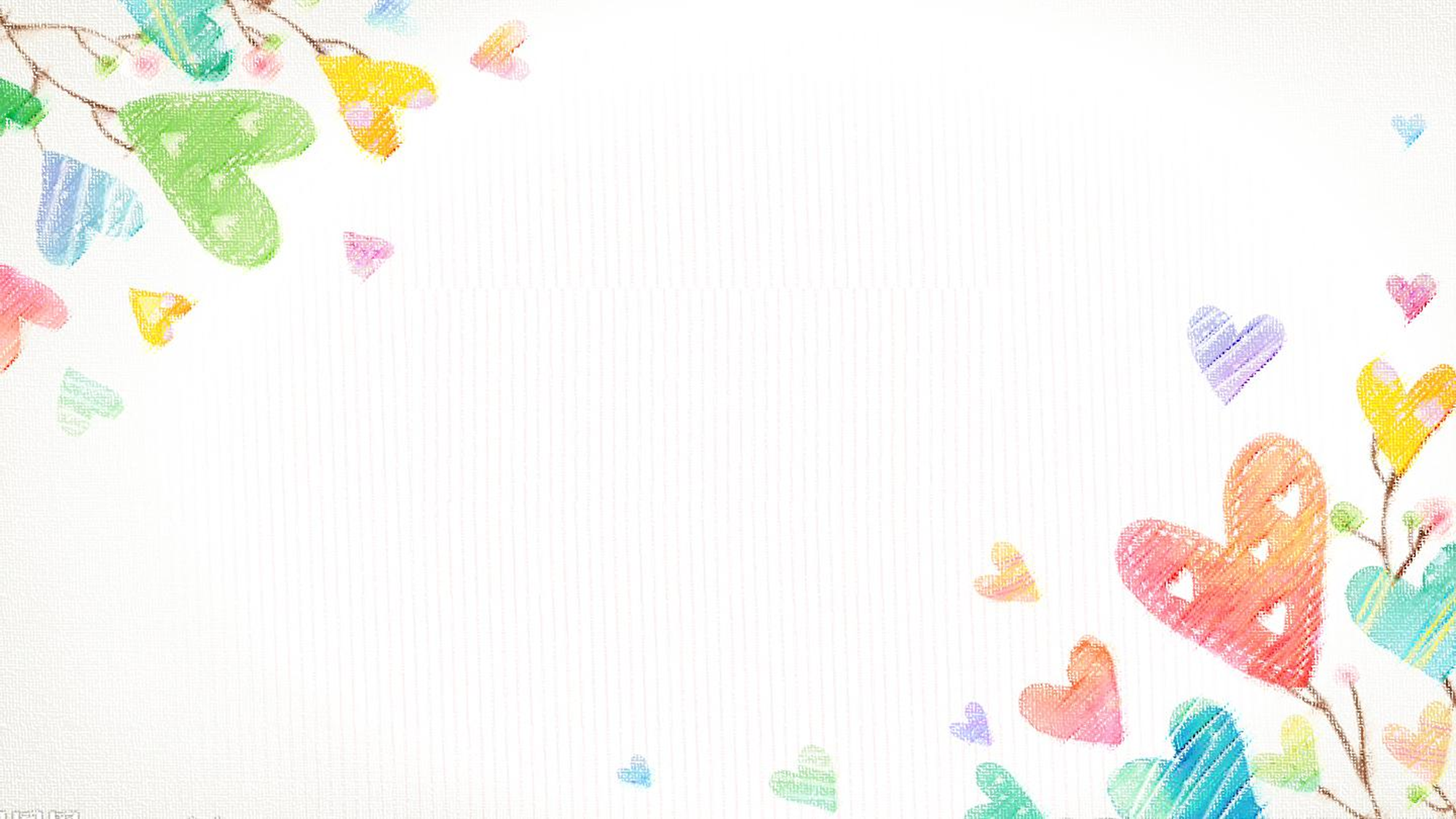  Sự lặp lại hình ảnh “cái roi tre” trong VB tô đậm ý nghĩa biểu tượng:
+  Trong tâm trí của nhân vật "tôi", có một "nỗi đau" kiểu "roi tre" – nỗi đau cảm nhận bằng da thịt, cảm nhận tình thương và sự nghiêm khắc của người bố muốn con chăm chỉ học hành;+  Nỗi đau trong lòng trước sự mất mát, khi tai hoạ, bệnh tật ập đến với người thân. Khi đó, không cần roi tre, không cần ai đánh mà vẫn đau.
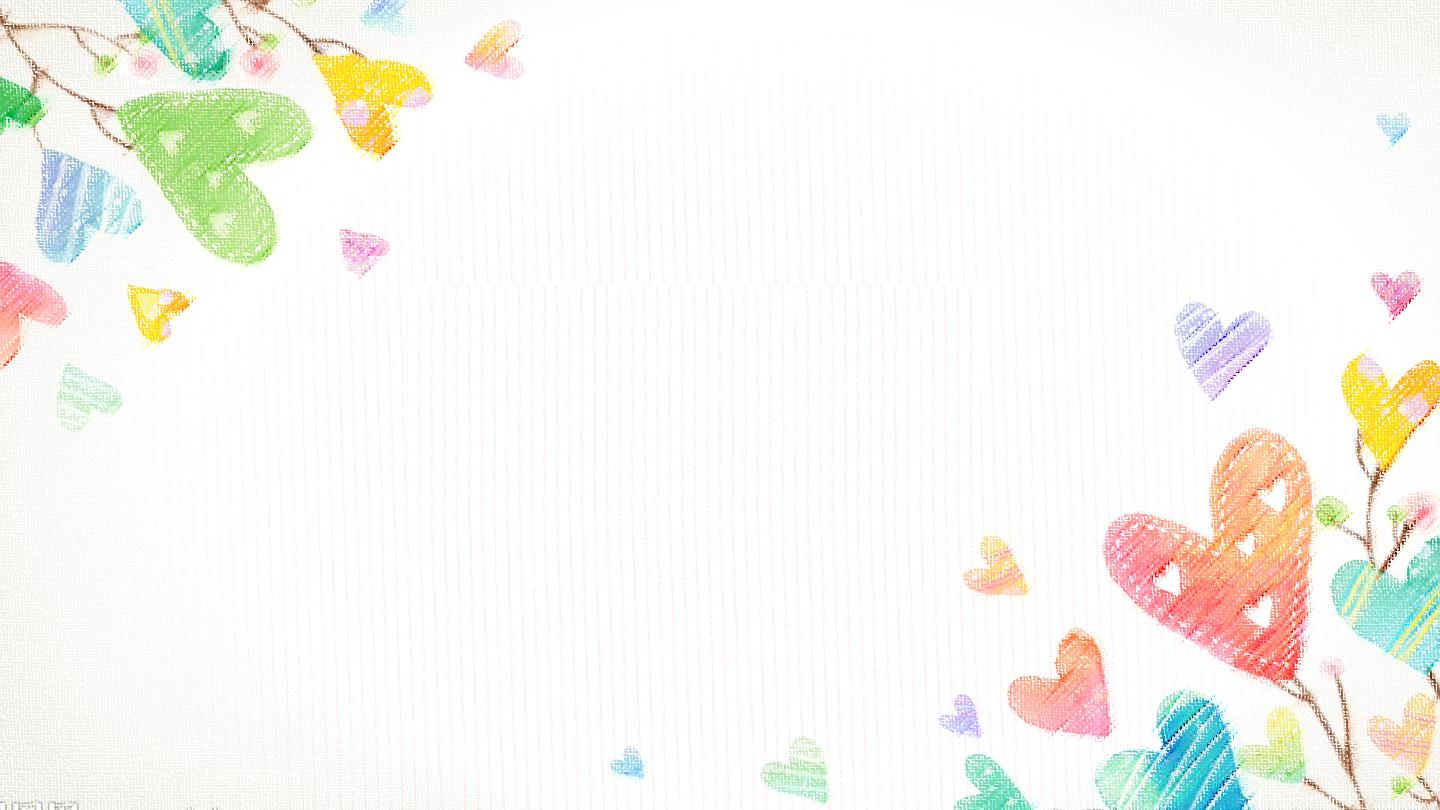 2. Chủ đề, thông điệp của bài thơ
a. Chủ đề:  Nỗi đau và sự bất an trong tâm hồn khi chứng kiến người thân lâm vào tình trạng bệnh nặng. 
b. Thông điệp: Có những nỗi đau sâu kínđược cảm nhận bằng tâm hồn nhiều khi còn thấm thía, đáng sợ hơn nỗi đau cảm nhận bằng thân thể.
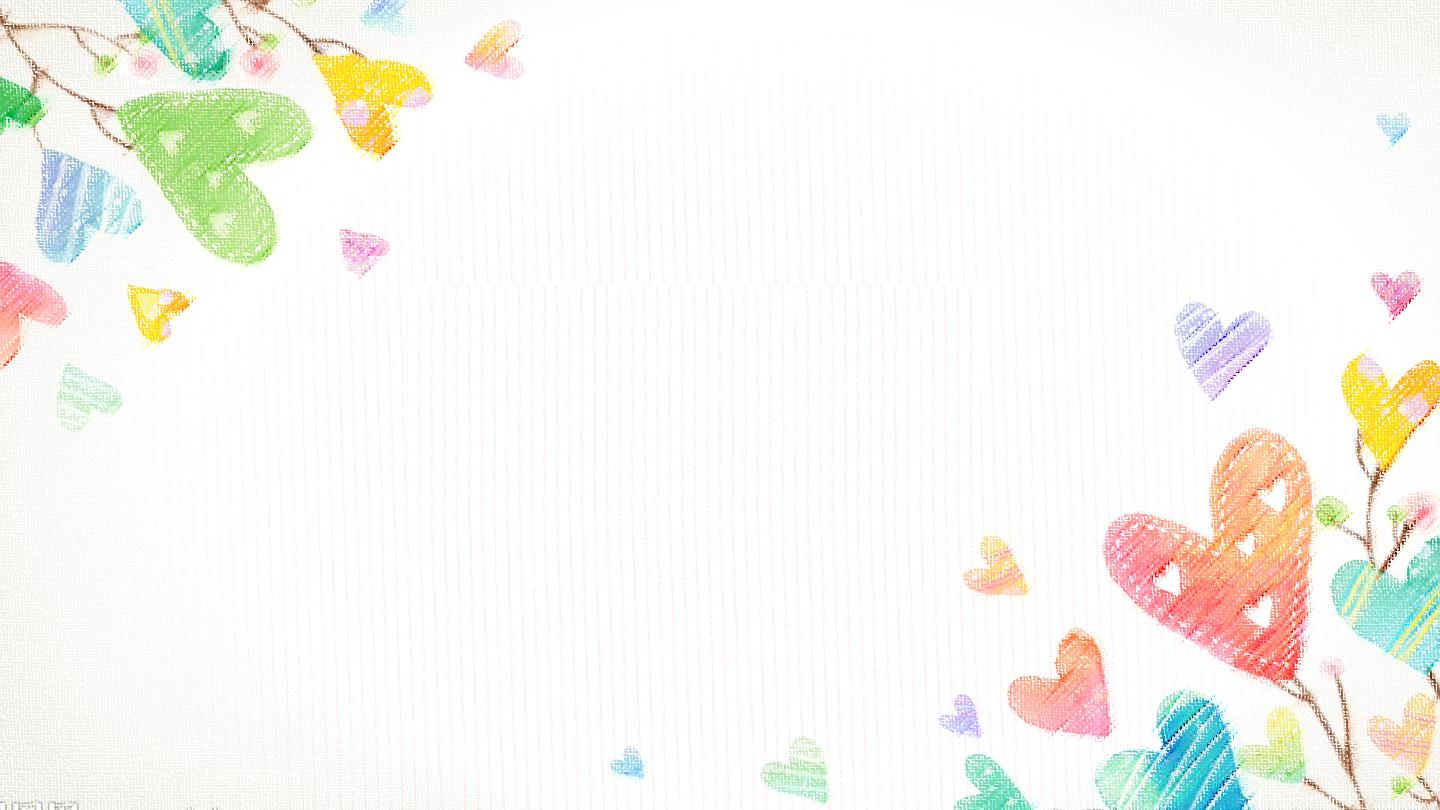 VẬN DỤNG
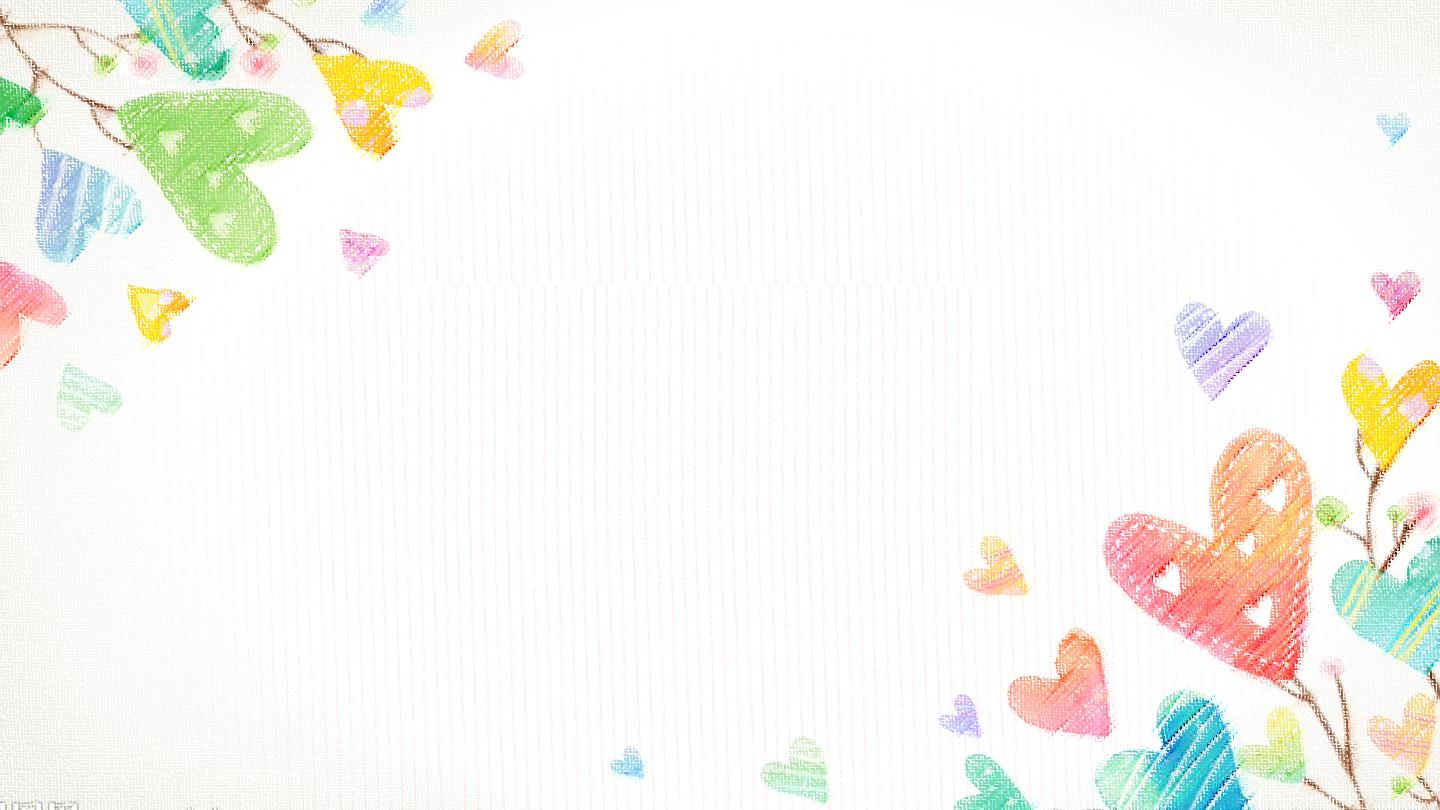 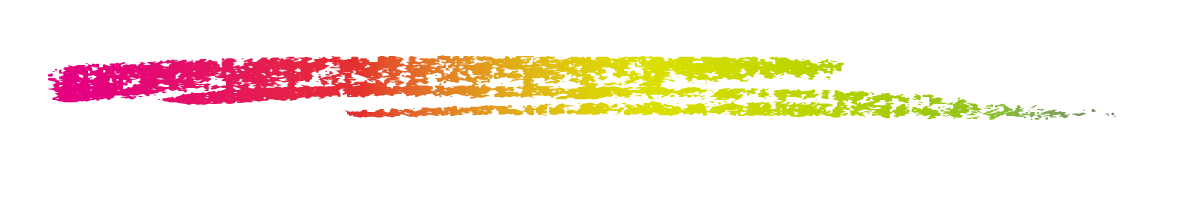 Bài thơ “Cái roi tre” khiến ta hiểu rằng có những nỗi đau tâm hồn còn đau hơn cả đòn roi. Em hiểu như thế nào về suy nghĩ này. Hãy viết một đoạn văn 4-5 câu trình bày cách hiểu của em.
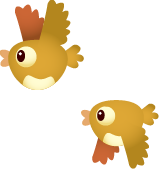 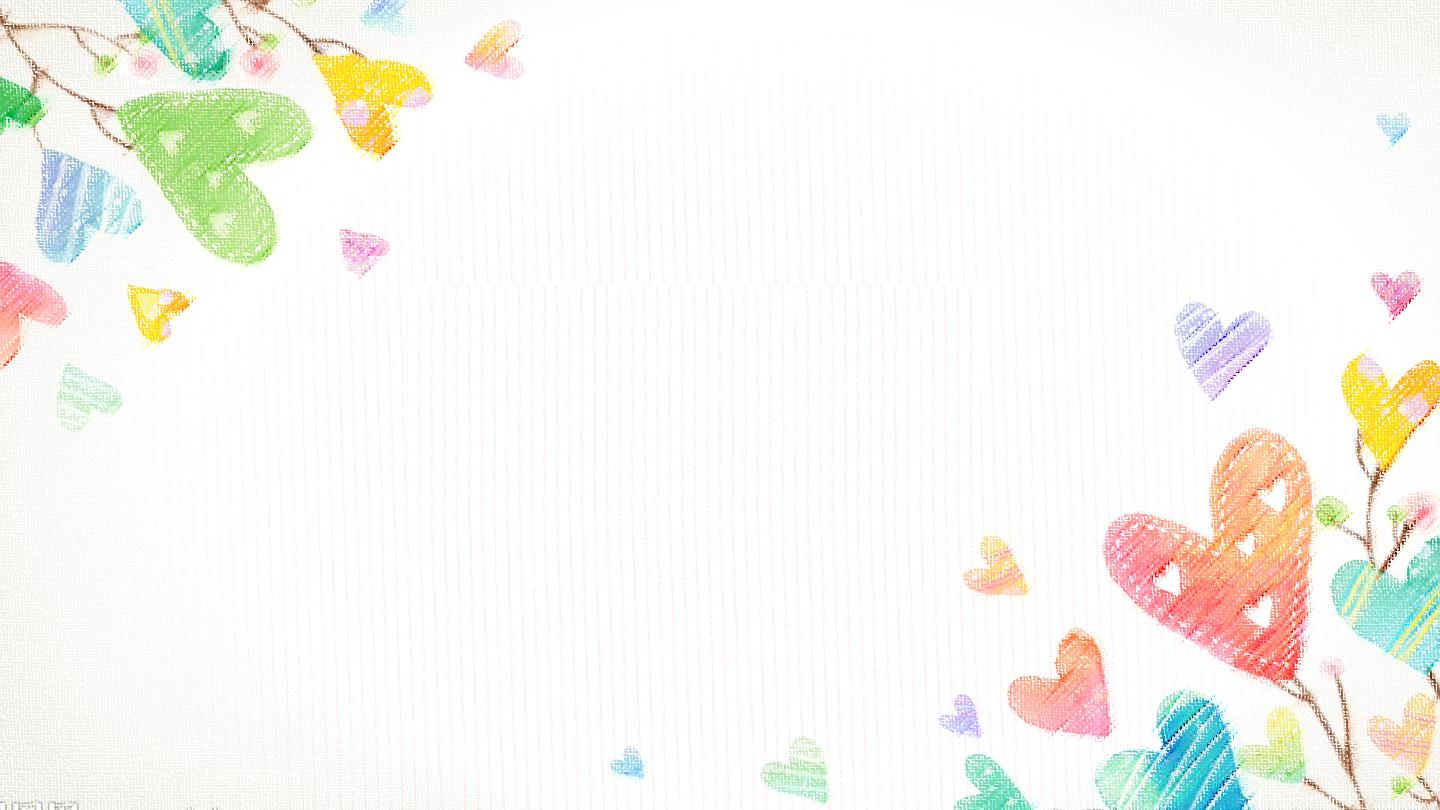 Thank you
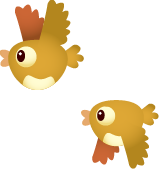